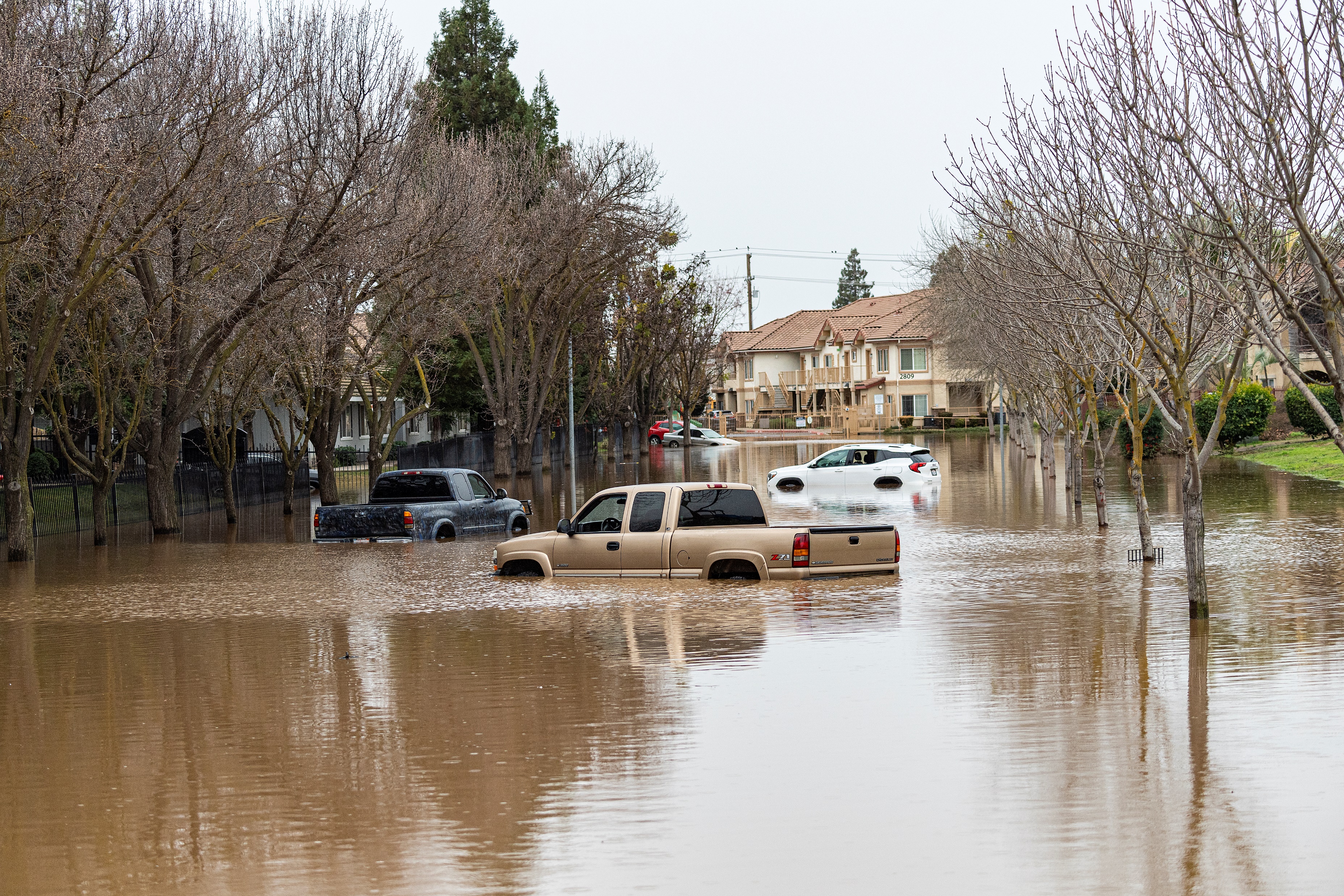 CEAC Flood & Water Infrastructure Committee







Universal City, CA 
March 8, 2023
Sami Nall, P.E., CFM
Sami.Nall@water.ca.gov 
 CA Dept. of Water Resources, Division of Flood Management
DWR’s Floodplain Management Financial Assistance Programs
NOTE: These (*) programs may have future competitive funding rounds in the next several years.
Flood Control Subventions Program
USACE/Local Agency Projects
Identified within the Water Code
15 Current/Active Projects
Local Levee Assistance Program
$84 Million, 3 Rounds
63 awards, 7 still ongoing
Local Levee Assistance Program
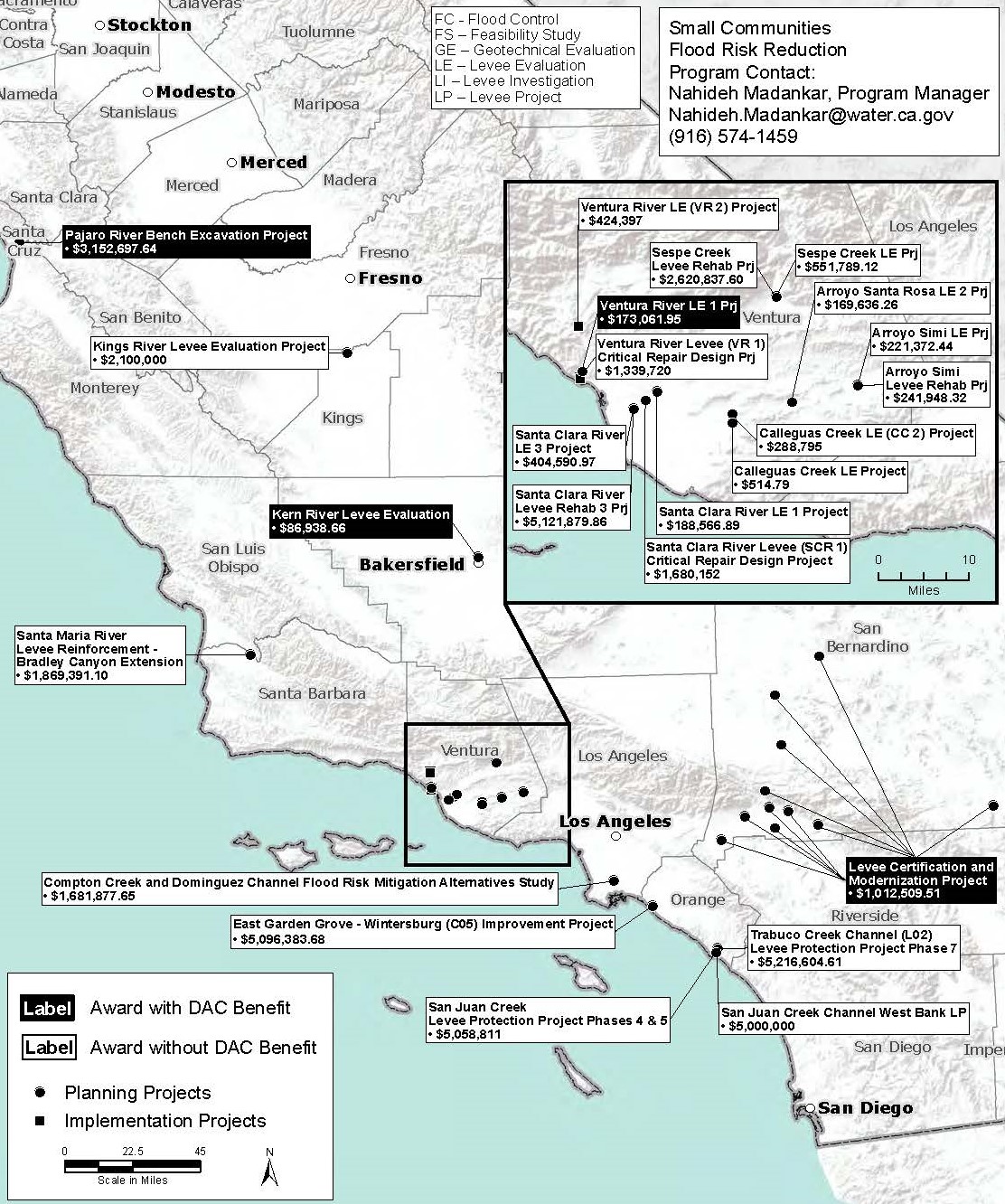 $84 Million, 3 Rounds
63 awards, 7 still ongoing
Small Communities Flood Risk Reduction Program
$50 Million, 2 Rounds
32 Planning & Monitoring Projects
 3 Implementation Projects
Central Valley Tributaries Program
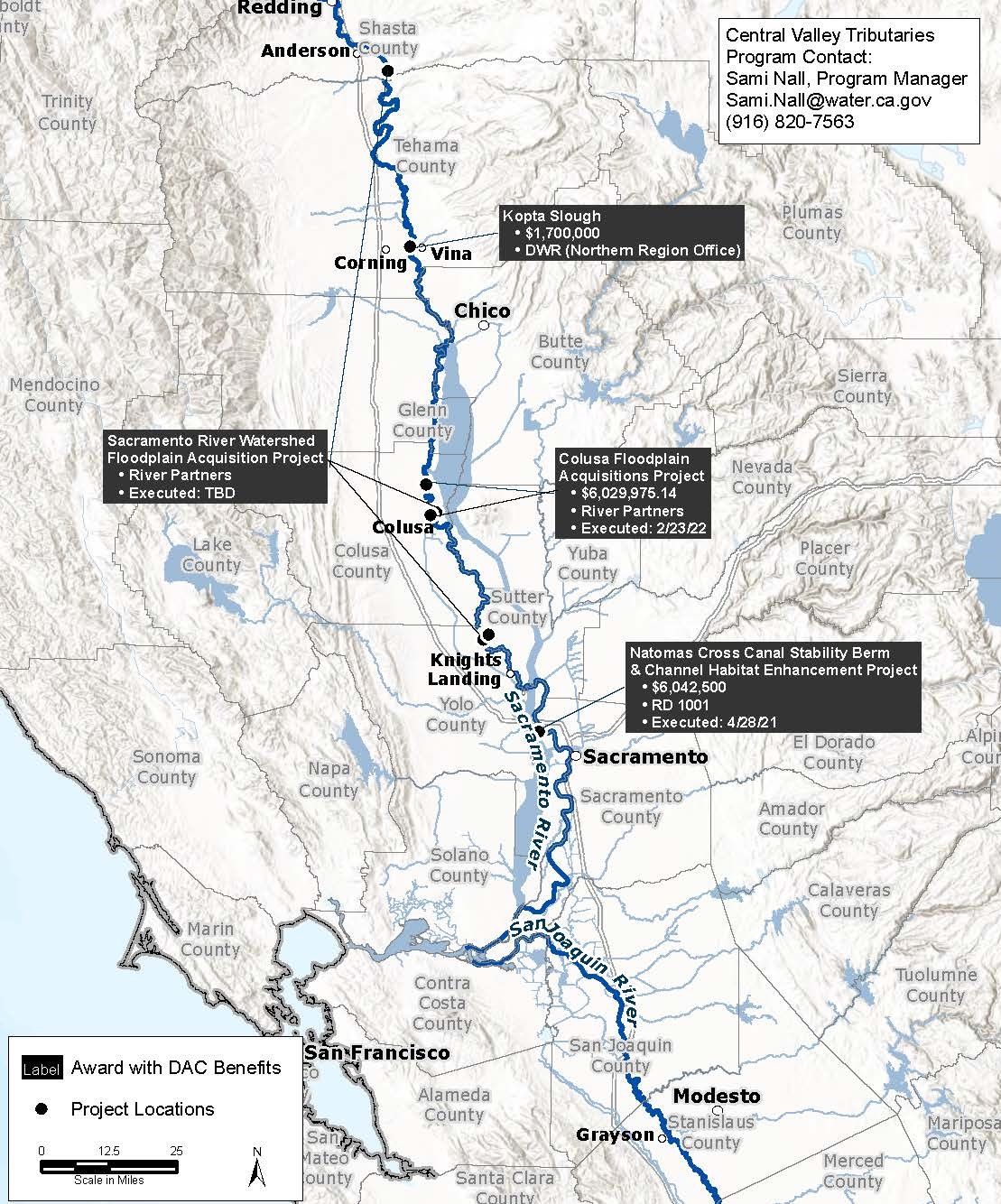 $38 Million
3 Implementation Projects
1 Planning & Monitoring Project
Coastal Watershed Flood Risk Reduction Program
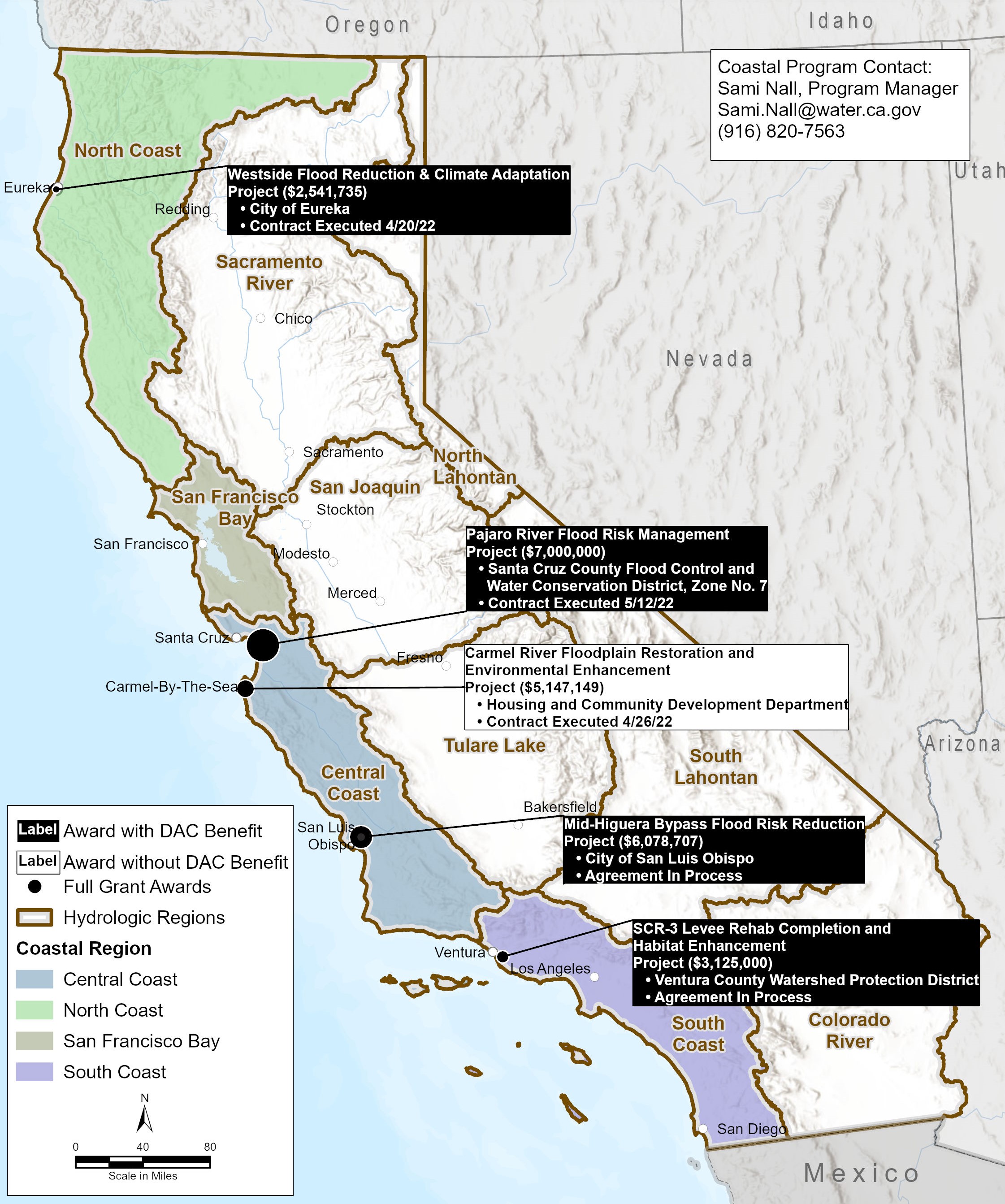 $25.6 Million
5 Implementation Projects
Floodplain Management Protection & Risk Awareness Program
$50 Million
13 Implementation Projects
5 Planning & Monitoring Projects
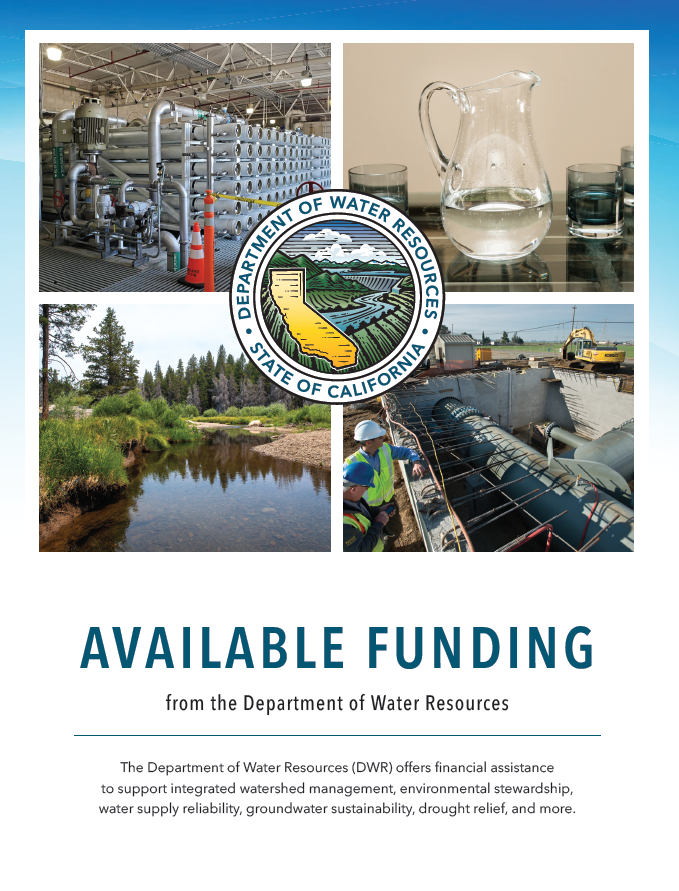 DWR Grant Pamphlet
Lists currently available or upcoming funding opportunities through DWR
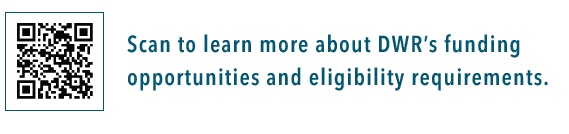 California Grants Portal
https://www.grants.ca.gov/
Control, River and Coastal Protection Bond Act of 2006
with Governor’s budget
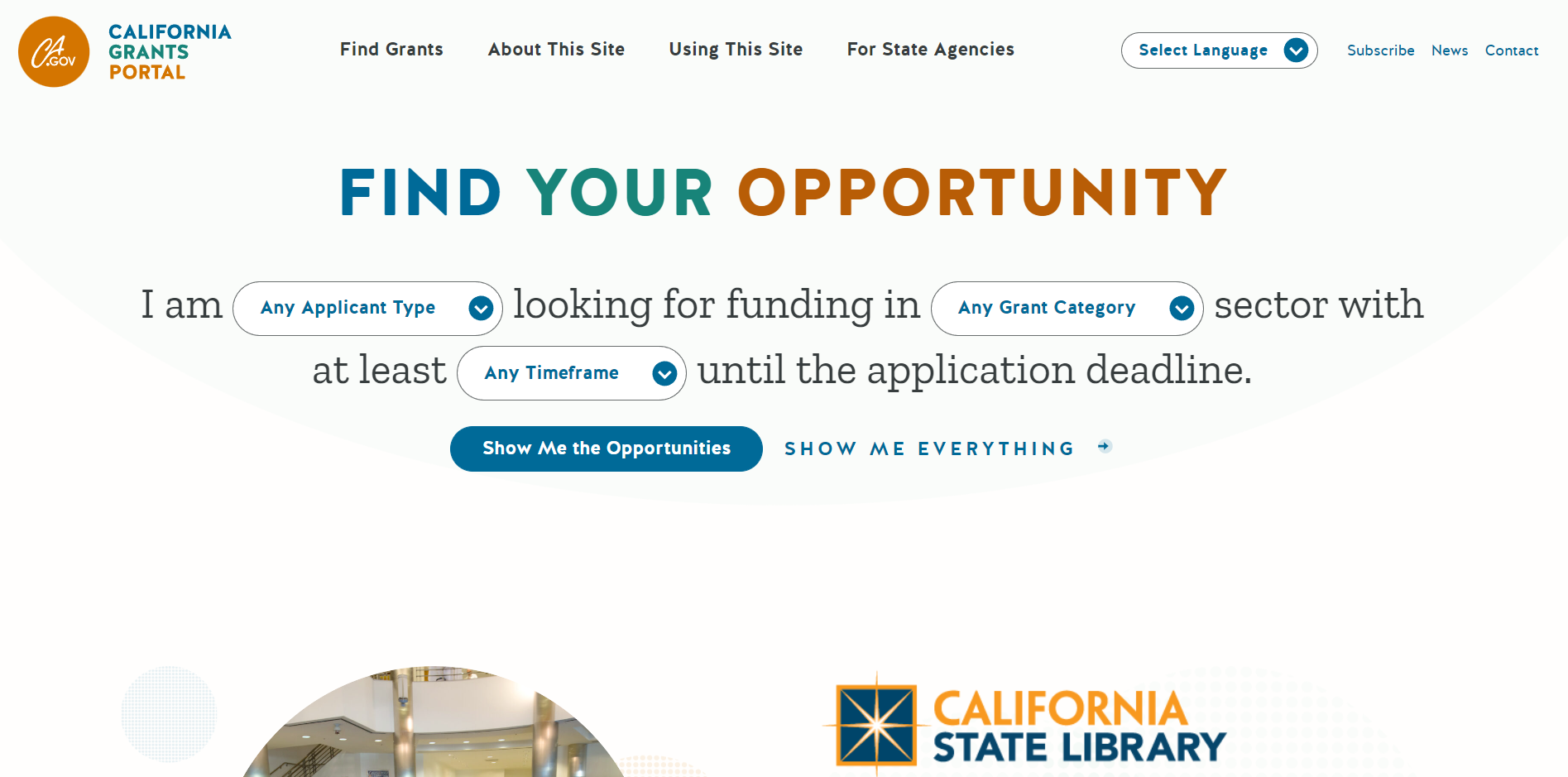 [Speaker Notes: CA Grants Portal: www.grants.ca.gov“The California Grants Portal is your one destination to find all grants and loans offered on a competitive or first-come basis by California state agencies.”]